Vicar Ron Sou has been locked in the church
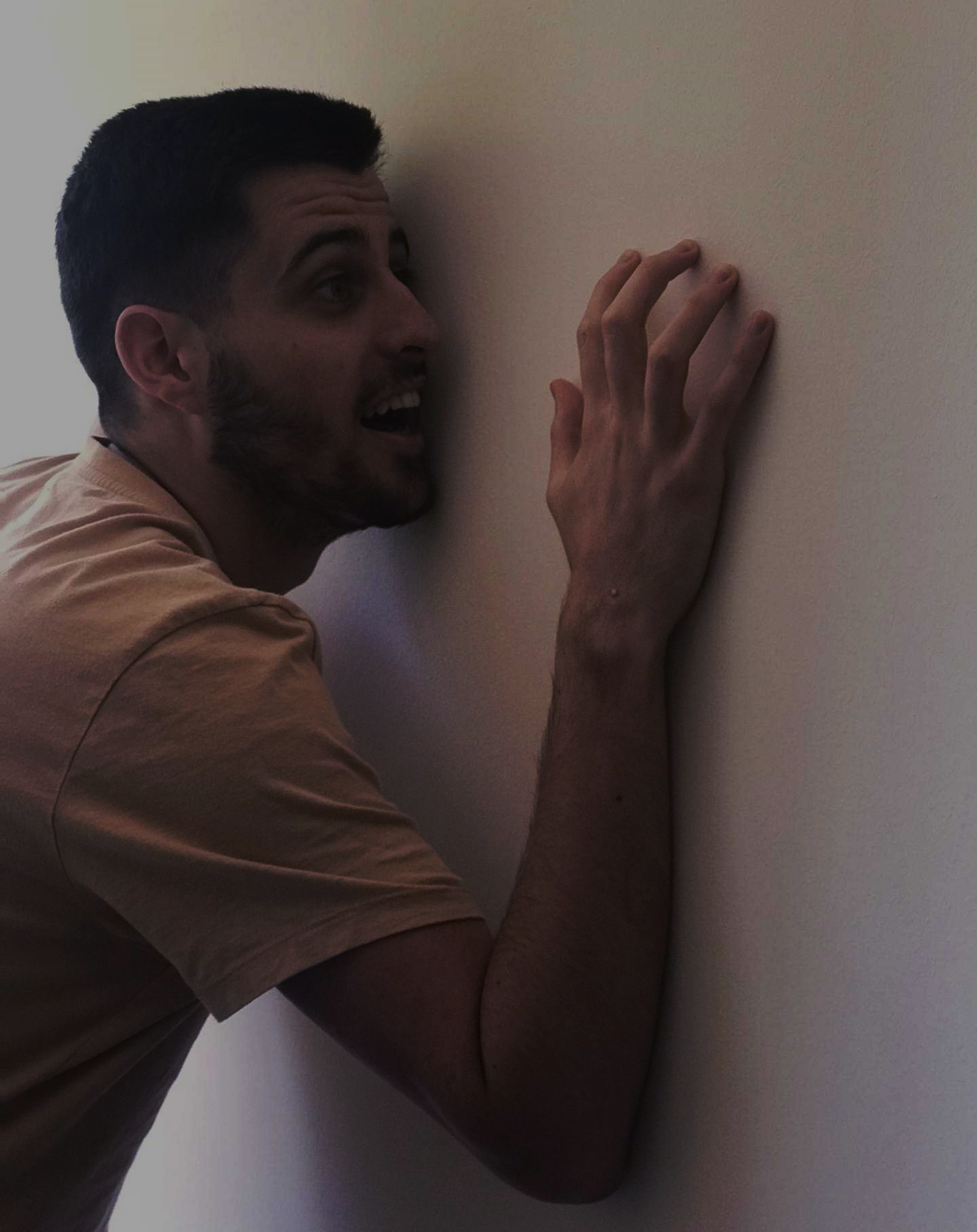 CODE 1
UNLOCK THE NEXT PHOTO BY DOING THE TASK
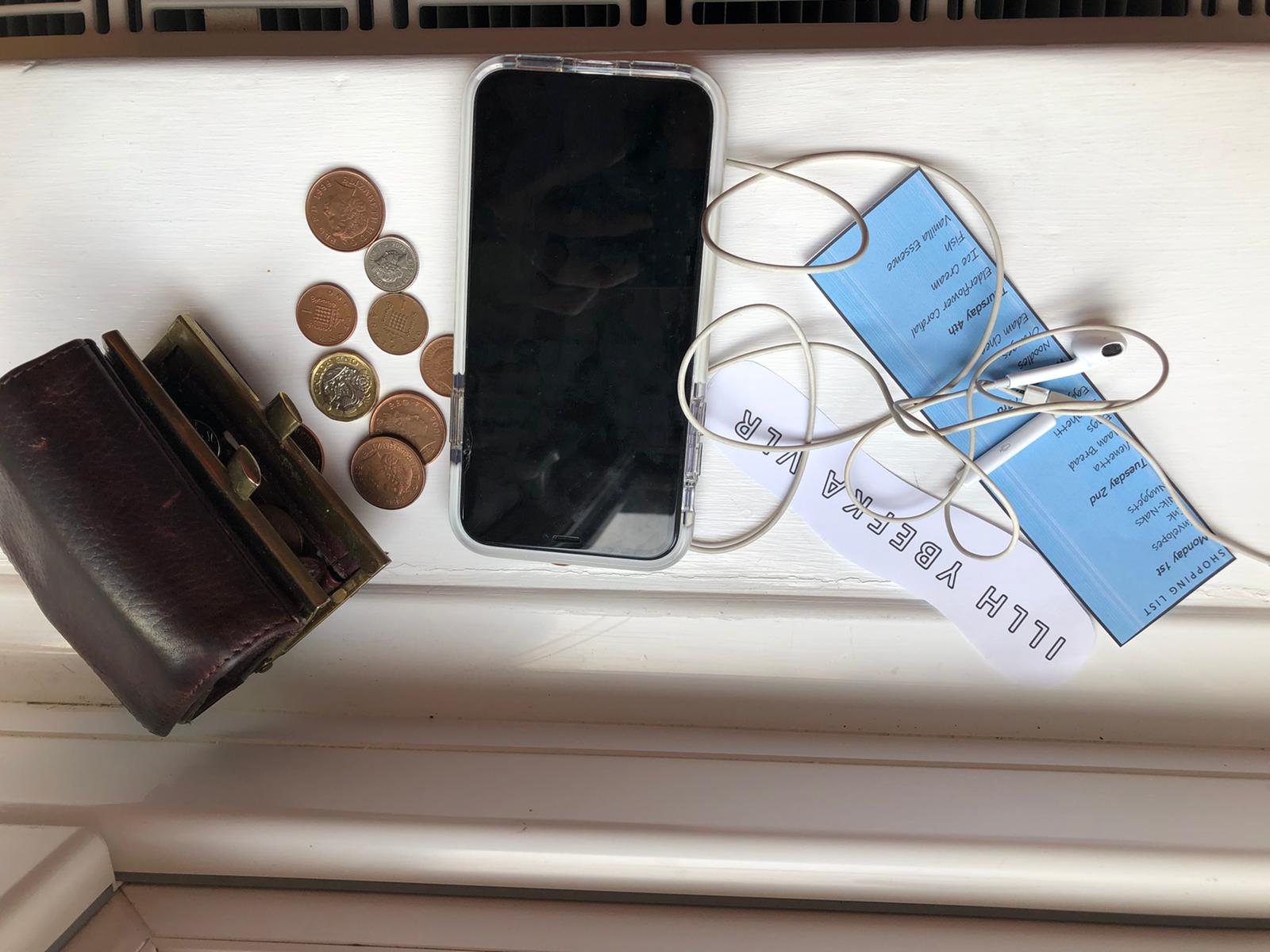 CODE 1
CODE 1
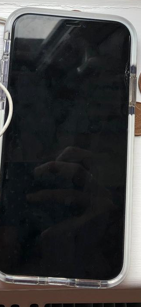 CODE 1
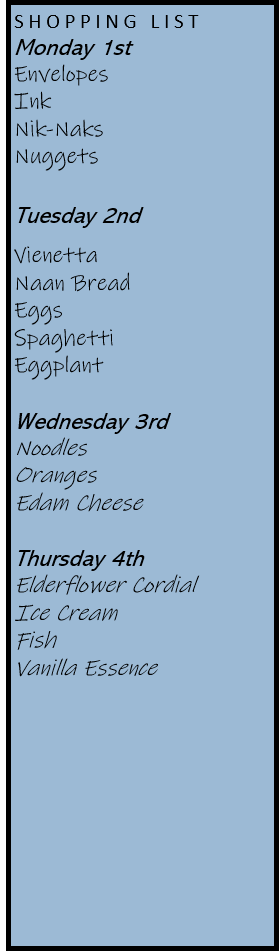 CODE 1
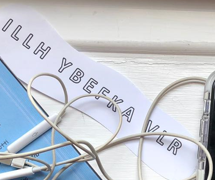 CODE 1
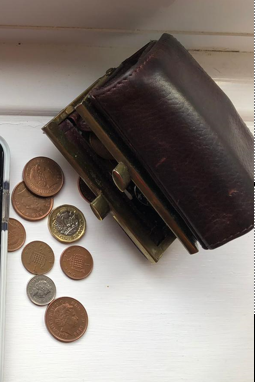 CODE 2
VRS
A REAL SHOP


VISA DEBIT
Contactless

Nuggets                          £2.50
Ink                                   £5.00
Nik-Naks                         £1.50
Envelopes                       £3.23
Spaghetti                        £2.93 
Eggs                               £1.32
Vienetta                          £1.40
Eggplant                         £0.80
Naan Bread                    £1.00
Oranges                          £1.50
Noodles                          £0.90
Edam Cheese                 £2.20
Fish                                 £1.90
Ice Cream                       £0.90
Vanilla Essence              £1.80 
Elderflower Cordial         £2.30

TOTAL                          £31.18

**********************************
POINTS EARNED: 12
TOTAL POINTS: 35
POINTS WORTH: £4.35

PLEASE KEEP FOR YOUR RECORDS. 
IF YOU ARE UNSATISFIED WITH YOUR PURCHASE, PLEASE RING THE FOLLOWING NUMBER.
You’ll need a number at the bottom of this receipt then remove this box
Leader’s number here
CODE 3
CODE 3
I L L H   Y B E F K A   V L R
I L L H   Y B E F K A   V L R
CODE 3
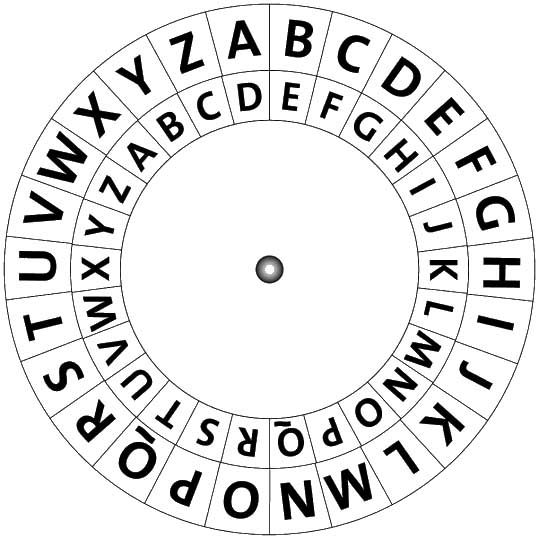 CODE 4
VICAR RON SOU
CODE 4
CORONAVIRUS
CODE 4
Father Christmas is sipping from a can containing an orange-flavoured drink.
CODE 4
JK Rowling character is snuggling with a friendly river-dwelling animal.
CODE 4
British astronaut is holding a vegetable like a long onion.
CODE 4
X-Factor judge kicked another football player.
CODE 4
Paul Hollywood’s Bake-Off granny friend is eating this red fruit.
CODE 4
This well-known presenting duo are going on a nice long hike.
CODE 4
Labour leader is riding a tall and fluffy animal.
CODE 4
Prince William’s wife is cutting the ribbon at a church event.
CODE 4
English footballer is having a boogie in a storm.
CODE 4
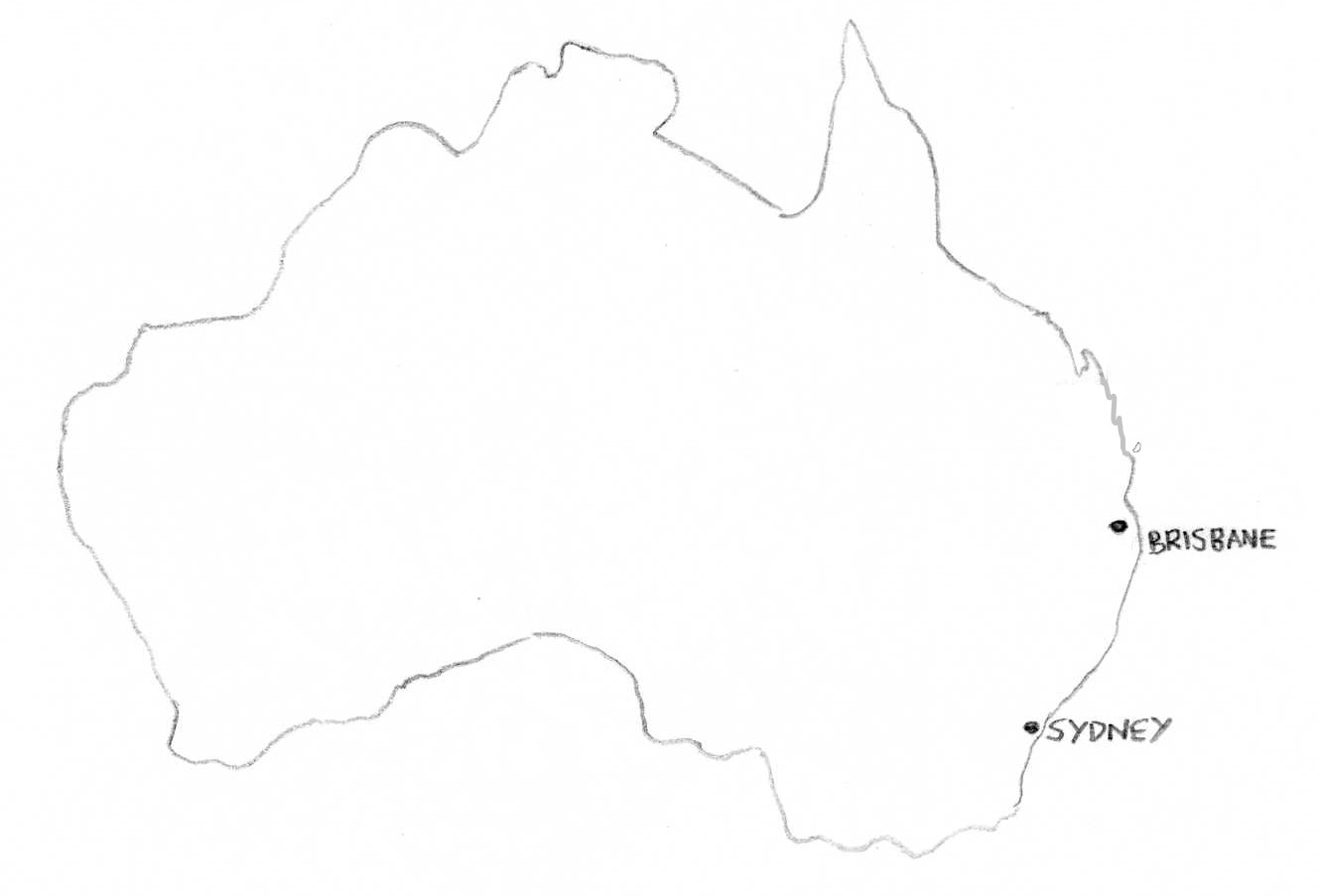 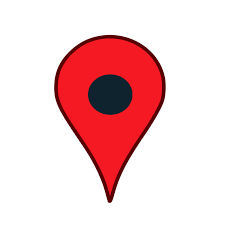 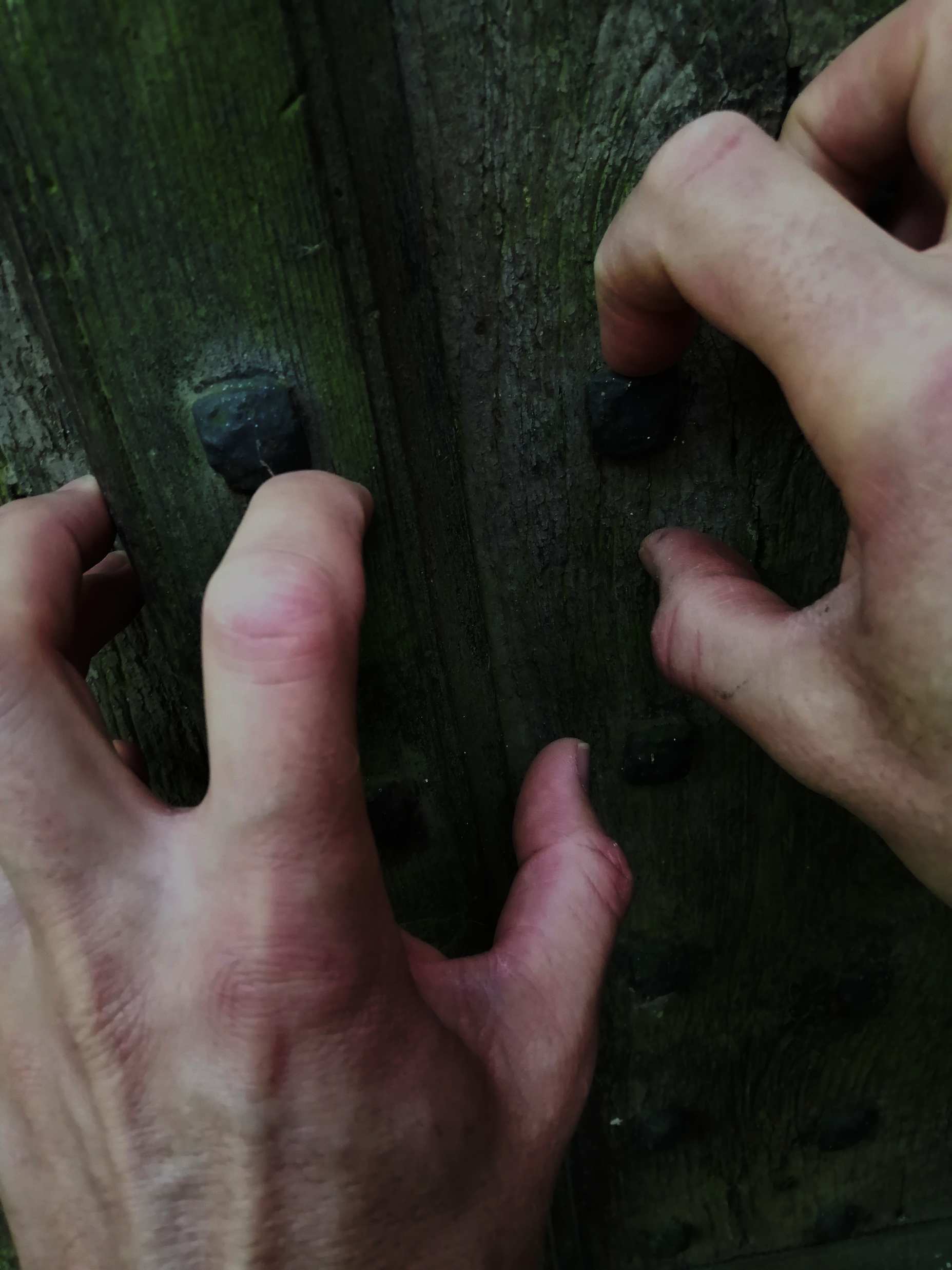 Locked in!
Free!
but still socially-distancing
Written by Louise Grainger 2020Downloaded from www.churchyouthministry.com